‘A strategy to address inconsiderate  cycling’ A cyclist’s perspectiveJan 2013
Mies Knottenbelt
Mknottenbelt1@gmail.com
SPOKESThe Lothian Cycling Campaignhttp://www.spokes.org.uk/
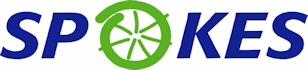 Membership organisation
	(approx. 1000 members)
Bulletins, website, leaflets that enable cyclists to lobby
Planning group who comment on policy
Stalls, rides and other public events to promote cycling
Maps…
The problem of lazy students needs to be addressed

(Discuss in threes for 2 minutes)
‘A strategy to address inconsiderate cycling’ - Similar lessons?
There are lots of different types of people who cycle 
and they are generally rational human beings
They can be expected to react (at best) defensively to something they regard as negative labelling
Yes, maybe some minority group of cyclists behaves ‘inconsiderately’: How do you engage these to change their behaviour without alienating other well-behaved cyclists?
Scenario 1Shared Paths – a special case?
Conflict resolution
…In response to a growing problem of speeding on such routes, CTC and British Cycling have endorsed a Code of Conduct issued by charity Sustrans. 
The code asks cyclists to give way to pedestrians, wheelchair users and horses; to not assume people can hear or see them; and to slow down if necessary, as well as other advice. 
CTC believes that if all users show mutual respect and consideration, they can exist in harmony and we have a series of campaigns briefings on rights of way.
Shared Paths (contin.)One blogger’s reaction to the new Code (a cyclist):
….Some walkers want to think they have the place to themselves and spread out all over the place, some cyclists want to go quickly and don't anticipate erratic moves, …. Most people just get on and share nicely. I reckon the tiny fraction of harm-causing incidents caused by belligerent idiots on both sides would be statistically irrelevant compared to the bajillions of bike/pedestrian interactions that go on every year.
….
Me? I treat walkers on shared paths like I treat cars - assume they are deaf, blind and prone to veer all over without warning. No-one out for a blast wants to hurt anyone else, ending up in a pile of broken bits with a possible lawsuit on their doorstep.
Shared paths (contin.)
All users need to be addressed
How do you address extreme behaviours?
Which is the more vulnerable party?
In many cases, clarifying things might help
	e.g. user status (pavement/shared path?)
	right of way…
Scenario 2A pinchpoint
Scenario 2 (contin.)
Imagine this scene in thick traffic in the morning peak hour
Imagine no pedestrians on the pavement parallel to the island

What cyclist would NOT take advantage of the ramps?
The pedestrian’s equivalent:obstructed pavements
The pedestrian equivalent (contin.)
Where would you walk faced with these obstacles on the pavement in a quiet street?
Now:
Imagine the parked cars are moving at 40 mph
Imagine the bins are parked cars
This is not unlike Comiston Road and other similar dual carriage ways in town

If there were a pavement without pedestrians, what would you do as a cyclist?
Cycling Embassy of Great Britainhttp://cycling-embassy.org.uk/wiki/cyclists-ride-pavements
Cycling on pavements is a response to badly designed streets and hostile road conditions. Where roads are quiet and safe, or where high-quality cycling facilities have been provided, pavement cycling ceases. The problem can not be solved without addressing the root cause. …
Scenario 3A boy on Grange Road
Scenario 3 (contin.)
A young teenage boy on his bike saw the pedestrian light turn to red as he approached. There were no pedestrians around.

He cycled on to the pavement (up the ramp), and round the left of the red pedestrian light, and back onto the street!
A boy on Grange Road (contin.)
Would you call his behaviour ‘inconsiderate’?

Is intervention a priority /necessary?